ELFT Training Packagesfor Primary Care - Dementia -
Dr. Nick Bass
Senior Lecturer UCL
Honorary Consultant Psychiatrist, Tower Hamlets Diagnostic Memory Clinic
Responsible Clinician for contact: Frank Röhricht 
Associate Medical Director
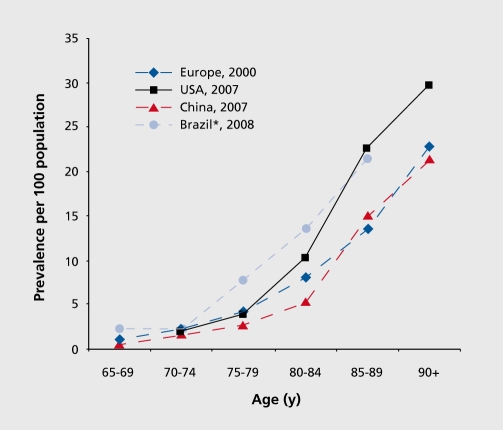 Qui et al. Dialogues Clin Neurosci. 2009
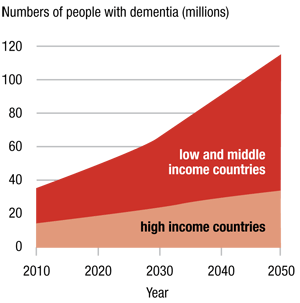 World Alzheimer Report 2010
Some figures
UK: 820,000 (Dementia 2010 report by Alzheimer’s Research Trust and the University of Oxford); 1.4 million by 2040
World: 35.6 million (World Alzheimer Report 2009); 42.3 million by 2020 Feancet 2005)
UK dementia costs
£23 billion per year
Each person with dementia costs the economy £27,647 per year, a value £3,000 higher than the UK median salary
2038 - Over £50 billion
Definition of dementia
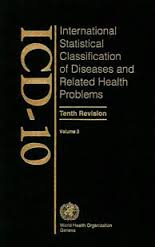 Dementia: ICD 10 F00-F03
“..is a syndrome due to disease of the brain, usually of a chronic or progressive nature, in which there is disturbance of multiple higher cortical functions, including memory, thinking, orientation, comprehension, calculation, learning capacity, language, and judgement. 
    	Consciousness is not clouded.
    	The impairments of cognitive function are commonly accompanied, and occasionally preceded, by deterioration in emotional control, social behaviour, or motivation. 
    	This syndrome occurs in Alzheimer's disease, in cerebrovascular disease, and in other conditions primarily or secondarily affecting the brain.”
[Speaker Notes: Sorry overview of demntia through ICd10, looking glass. Zippy trousers]
ICD 10 General Criteria for dementia
G1.  Evidence of each of the following:
     (1) A decline in memory, which is most evident in the learning of new information, although in more severe cases, the recall of previously learned information may be also affected. The impairment applies to both verbal and non-verbal material. The decline should be objectively verified by obtaining a reliable history from an informant, supplemented, if possible, by neuropsychological tests or quantified cognitive assessments. 
(2) A decline in other cognitive abilities characterized by deterioration in judgement and thinking, such as planning and organizing, and in the general processing of information. Evidence for this should be obtained when possible from interviewing an informant, supplemented, if possible, by neuropsychological tests or quantified objective assessments. Deterioration from a previously higher level of performance should be established.
Cont.
G2. Preserved awarenenss of the environment (i.e. absence of clouding of consciousness). When there are superimposed episodes of delirium the diagnosis of dementia should be deferred.
G3. A decline in emotional control or motivation, or a change in social behaviour, manifest as at least one of the following:
            (1) emotional lability;
            (2) irritability;
            (3) apathy;
            (4) coarsening of social behaviour.
Subdivision of dementia:F00-F03
F00 Dementia in Alzheimer's disease
F01  Vascular dementia 
F02 Dementia in other diseases classified elsewhere 
F03 Unspecified dementia
F00: Dementia in Alzheimer's disease (AD)
Epidemiology of AD
AD accounts for 53.7% of dementia
    (Prevalence of dementia and major subtypes in Europe: A collaborative study of population-based cohorts. Neurologic Diseases in the Elderly Research Group. Neurology. 2000)
Early onset AD - rare
ICD 10 Criteria
The general criteria for dementia (G1 to G4) must be met:

There is no evidence from the history, physical examination or special investigations for any other possible cause of dementia (e.g. cerebrovascular disease, Parkinson's disease, Huntington's disease, normal pressure hydrocephalus), a sysytemic disorder (e.g. hypothyroidism, vit. B12 or folic acid deficiency, hypercalcaemia), or alcohol- or drug-abuse.
Dementia in AD with early onset (F00.0): Clinical features
< 65
relatively rapid onset and progression
evidence of temporal/parietal and/or frontal lobe involvement
Dementia in AD with late onset(F00.1): Clinical features
> 65 (onset usually in the late 70s)
very gradual onset and progression
memory impairment  predominates
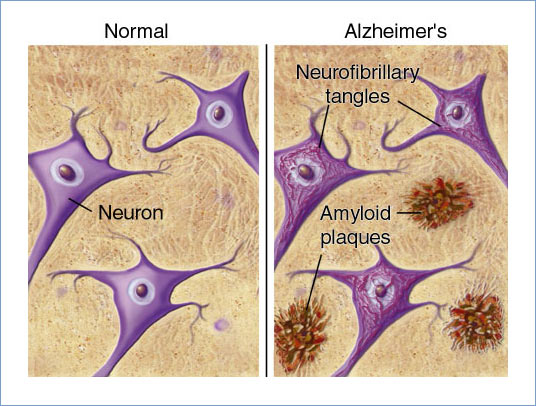 AD: Macroscopic neuropathological features
Cortical cerebral atrophy particularly affecting:
medial temporal lobe (hippocampus)
parietal cortex 
frontal cortex
Atrophy seen as:
brain shrinkage
increased ventricular size
widening of sulci/narrowing of gyri
Neurochemical features
Decreased levels of acetylcholine
Decreased choline acetyltransferase activity
Decreased levels of other neurotransmitters and neuromodulators
[Speaker Notes: reduced activity of the cholinergic marker enzyme choline acetyltransferase in the cerebral cortex, but cortical concentrations of noradrenaline, gamma-aminobutyric acid, and somatostatin were also significantly reduced. ? Regional differences in the neurochemical changes.]
Aetiology of Alzheimer’s disease?
Autosomal dominant AD
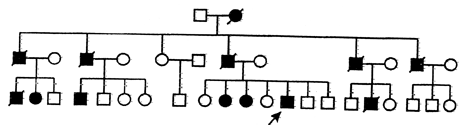 Usually early onset....but not invariably
Approximately 10% of early onset dementia familial
Age & Genetics
65-69 : prevalence 1.5% (dementia)
95-99 : prevalence 45% (dementia)
Family history : 3-4 x risk,  first degree relative with AD
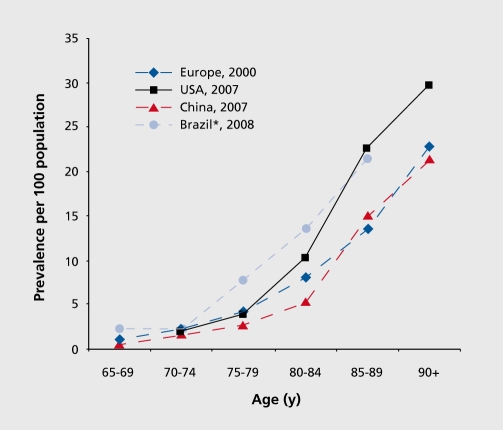 Late onset Alzheimer’s: Other risk factors and protective factors
Vascular pathway hypothesis
Risk factors: 
    - midlife high blood pressure 
    - high BMI
    - diabetes
    - cerebrovascular disease
    -  smoking

Protective factors:
    - light-to-moderate alcohol consumption
    - antihypertensive therapy
    - physical activity

(Qui et al Dialogues Clin Neurosci.  2009)
Psychosocial hypothesis
Protective factors: 
    - high educational attainment
    - mentally stimulating activities
    - social activity and enriched social network
    
(Qui et al Dialogues Clin Neurosci. 2009)
Treatment of AD and what is treatment?
Prevention
Modification of risk factors/protective factors in middle-aged and older people
Treatment: Memory pills or “Promoting and maintaining independence of people with dementia”
Social
Psychological
drugs
Group Cognitive Stimulation Therapy
http://www.cstdementia.com/index.php
Manualised
14 sessions of themed activities (Physical games, Sound, Childhood, Food, Current affairs, Faces / scenes, Word association, Being creative, Categorising objects, Orientation, Using money, Number games, Word games, Team quiz)
“.........to actively stimulate and engage people with dementia, whilst providing an optimal learning environment and the social benefits of a group.”
Group Cognitive Stimulation Therapy
Mild to moderate dementia.
+/- anti-dementia medication
Availability?
Pharmacopeia for AD
NICE 2011:
Acetylcholinesterase (AChE) inhibitors (donepezil, galantamine and rivastigmine) mild as well as moderate Alzheimer’s disease
Memantine - option for moderate Alzheimer’s disease for people who cannot take AChE inhibitors, for severe Alzheimer’s disease.
Acetylcholine and Alzheimer’s
Acetylcholine blockade - amnesia
Post -mortem studies -  decreased acetylcholine in various areas including hippocampus
Decreased choline acetyltransferase activity
Decreased number of cholinergic neurons 
 ? Relationship between acetyl choline loss and amyloid plaques
(Fairly predictable) General cautions: AChE
Respiratory disease (asthma, COPD)
Cardiac disease (sick sinus syndrome, other supraventricular conduction abnormalities i.e. bradycardia)
Gastrointestinal disease (peptic ulcers)
Hepatic impairment
(Less predicatble) Additional cautions
Galantamine: unstable angina, congestive heart failure, electrolyte disturbances, pulmonary infection, urinary retention/surgery, GI obstruction/surgery, renal impairment, seizures
Rivastigmine: low body weight, seizures, renal impairment, bladder outflow obstruction
Investigations prior to prescribing?
ECG
LFTs
BMI
Glutamate neurotransmission and the NMDA receptor in dementia
Glutamate
It is one the major excitatory neurotransmitters 
It is considered a master switch as it can turn on all CNS neurons
Over-excited NMDA receptors in AD?
Amyloid 
Calcium 
Excitation of NMDA receptors
Neuronal damage 
Cognitive defects
Memantine (Ebixa)
Non-competitive low-affinity antagonist of the NMDA receptor, t(1/2) of 70 h. 
Mainly eliminated unchanged via the kidneys.
Cautions: Memantine
History of seizures
Renal impairment
Hepatic impairment
Investigations prior to prescribing?
U&Es
Pros: AChE inhibitors and memantine
Efficacy: very small improvement in cognition over 6 months
Cons: Common side effects with AChE inhibitors
Loss of appetite
Nausea, vomiting
Stomach cramps 
Diarrhoea
Headaches 
Dizziness 
Faints
Fatigue 
Insomnia 
Vivid dreams
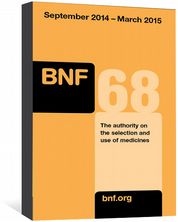 Cons: Memantine
Dizziness 
Headaches 
Tiredness
Increased blood pressure 
Constipation
Dosing and concordance
Formulations
Practicalities
Review
History – efficacy, side-effects, concordance
Examination – cognitive testing?, pulse?, BP? weight?
Investigations – ?
When assessing a patient with the features of early dementia which of the following would suggest a sub-cortical rather than a cortical cause?
 
	a)  Absence of dysarthria
	b)  Calculation preserved 
	c)  Euthymic mood
	d)  Mild aphasia
	e)  Normal speed of cognitive processes